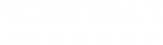 Unit 1Memories and Ideas
Lesson Three
ESLCO
Make predictions about a reading based on the title

Make text-to-self connections after reading a story

Ask effective questions in the past, present and future tenses

Learn to ask follow-up questions in speech
What Story Am I?
The Adventures of Huckleberry Finn
Action
Horror
Historical
Sci-fi/ Fantasy
Biography
Drama
Suspense
Romance
Questions Creation
Information to ask
Example Question
Who was the most inspiring person in your life?
Where did you go with your ideas?
When did you decide to do this?
Why was it important to make this product?
How did you train for your work?
Who- important people
How- things, people, ideas
When- time or age 
Where- locations, or places
Why- things, places, or goals
Question Types: Past, Present, Future
What age where you when you decide to become an astronaut
What are the things you do at work now?
What Training do you feel you still need to complete before you can achieve your goal?
Put the questions in the right place.
What was your favourite thing to do growing up?
When did you decide to become a doctor?
What are you working on right now?
What do you think you will achieve in the next few years?
What is your favourite place to go right now?
Where do you go most often?
How did you fix that problem?
Why did you decide to visit that country?
Who was your favourite person growing up?
Follow Up QuestionsCreate a question that adds more information!
Why did you become a Chef?
A:  I became a Chef because I love creating.
What is your favourite meal to cook?
Interview with the Stars!
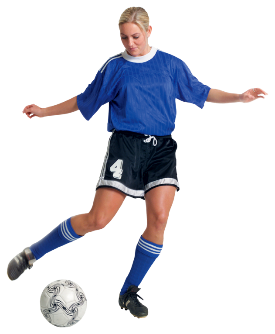 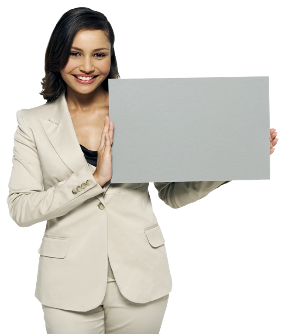 What was your favourite team growing up?
Create questions for your favourite famous person.
Lesson Assignment
In this assignment, you will take a news article , and with the information given create a ghost written story for a person who may have been at the event.

Remember to include:
 Facts about event.
Personal reflections about the event.
Use language that shows you are ghost writing.
Rubrics
Coming Up Next!
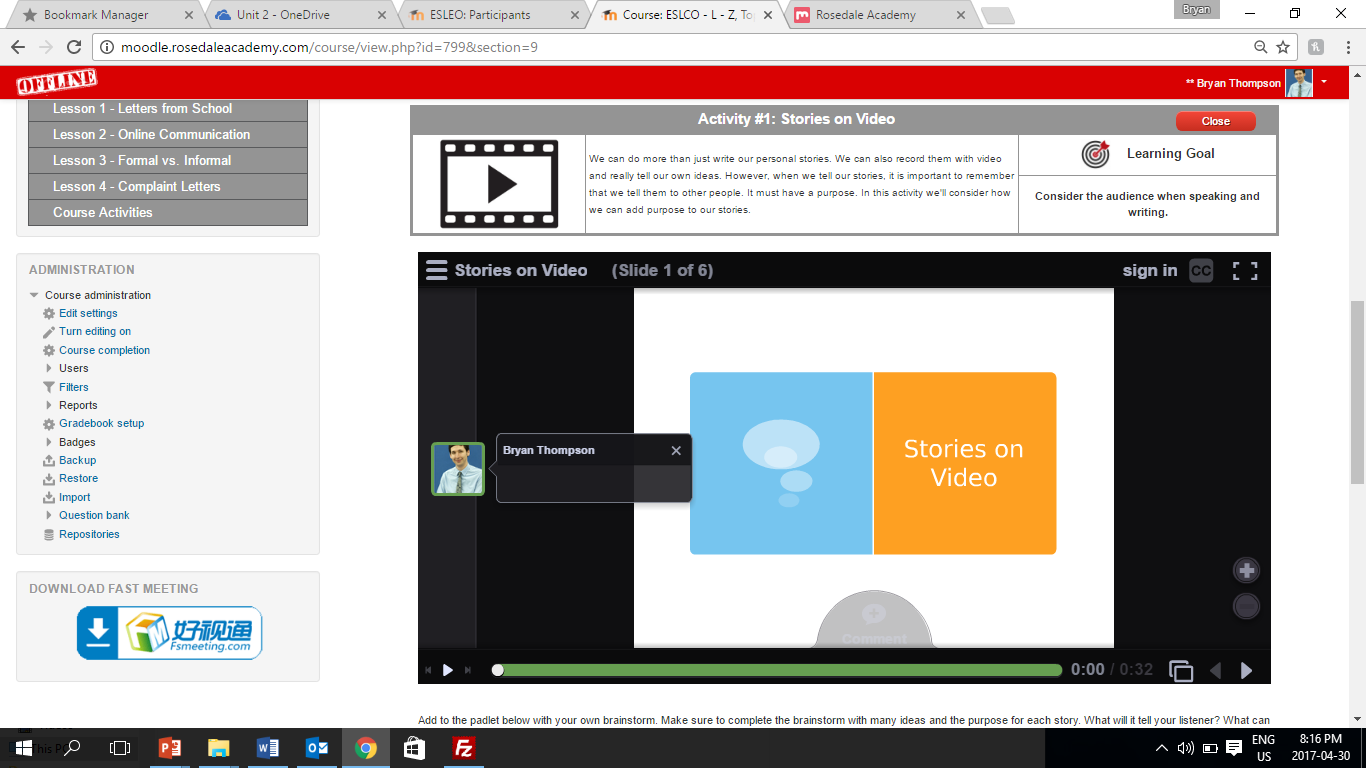 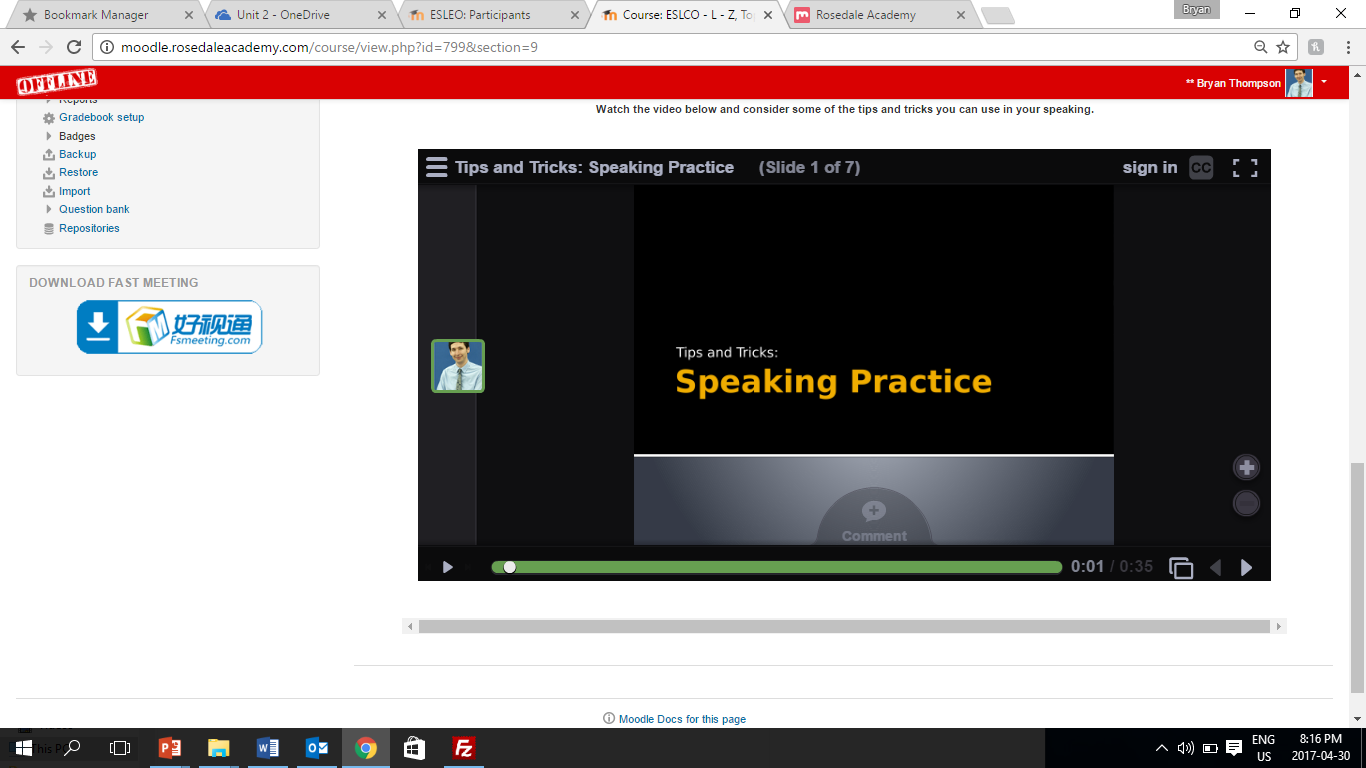